Game AI lab paper discussion 2021/7/14
Recognizing Emotional Expression in Game Streams
CHI PLAY'19, October 22–25, 2019, Barcelona, Spain 
Paper Session 5: Emotions, Traits and Player Experiences
Aalto University
Introduction
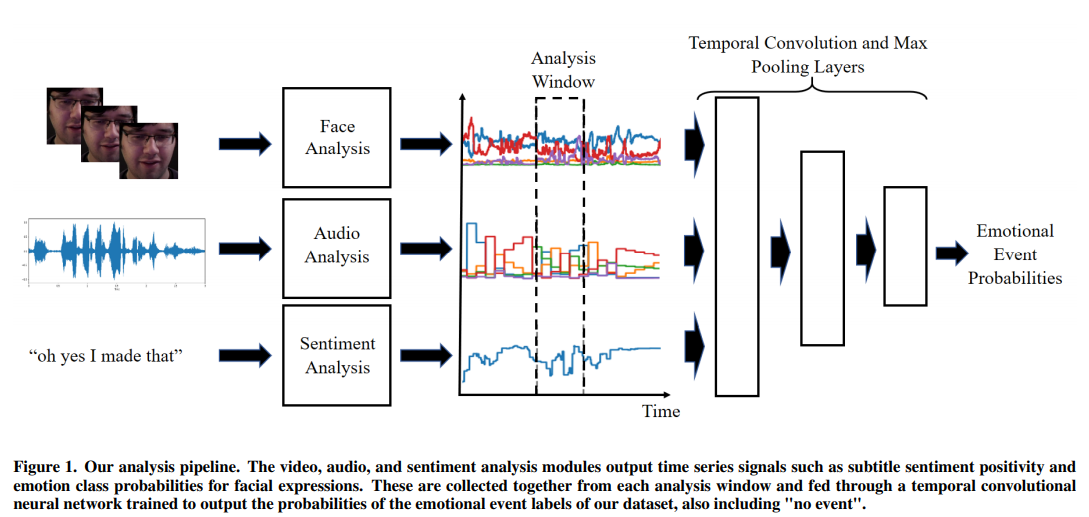 Method
Dataset
Related Work
Dataset
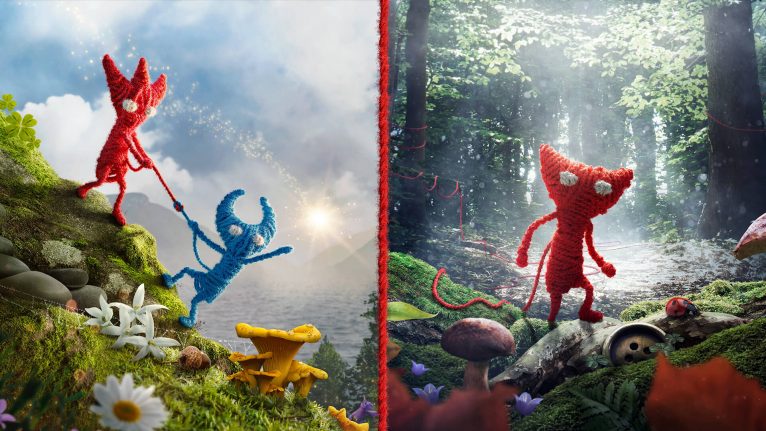 Game and Video Selection
Unravel & Unravel Two
New release
Level design is largely linear
Emotional engaging
Videos requirements
Face visible throughout the video
English 
Single streamer
Subtitle transcript available
[Speaker Notes: Games: puzzle platformers, where the player controls a humanoid figure made of yarn through different levels, overcome obstacles and solving puzzles along the way]
Dataset
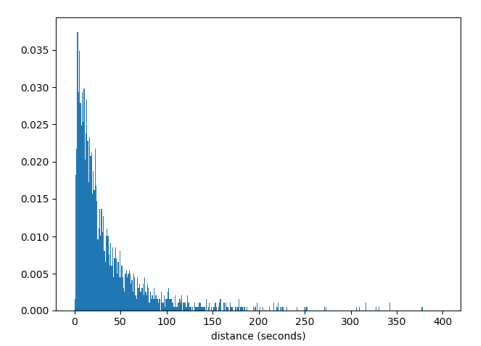 Emotion Expression Annotation
13 set of emotion events + no event
4 authors annotated the videos, each video was annotated by 2 authors.
Each annotator flagged top 5 most intensively emotional events for each video.
Dataset
Data Windowing, Reliability, and Analysis Granularity
Data window: the data was divided into time windows with one second overlap, each window constituting a single data point.
4 levels of Granularity
2 classes, either "no event" or "event”.
2 classes, either “no event” or “event -- in top 5 intensively emotional events”
4 classes, including "no event", "pleasant event", "unpleasant event", "neutral event". 
14 classes, including "no event" and the full set of 13 codes
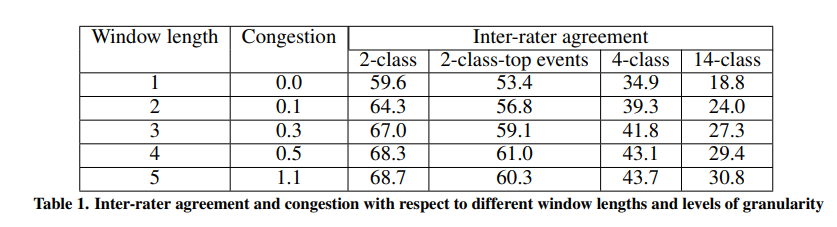 Automated multimodal emotion expression annotation
System is implemented using the Keras deep learning framework
A facial expression analysis neural network. (%)
VGG16  convolutional neural network + OpenCV capture face & resize
An audio analysis module. (% == FEANN, voice features)
VGG16 image classification network with audio segment => 2D Spectrogram
A speech sentiment analysis neural network.(subtitle)
A Kaggle dataset of Amazon reviews
A temporal convolutional neural network. (In.windows >network> Out.Emotion.labels.%)
Standard softmax cross-entropy classification loss function
1D-convolution and max-pooling layers
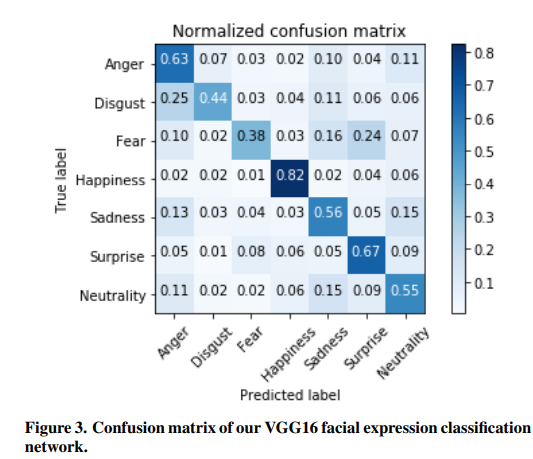 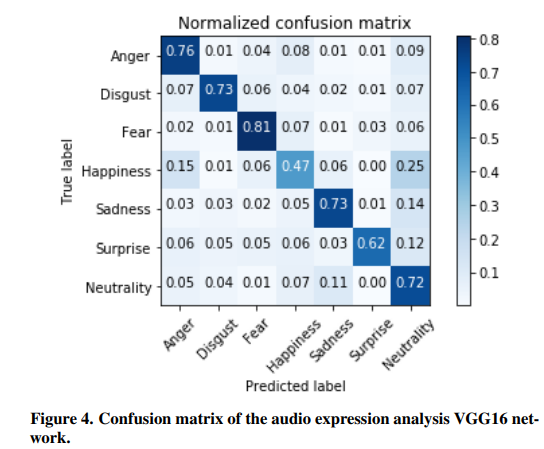 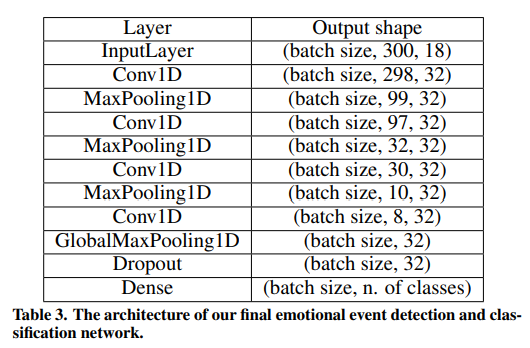 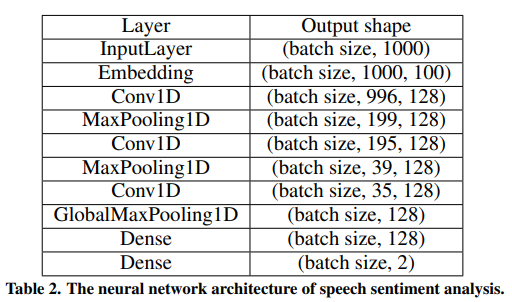 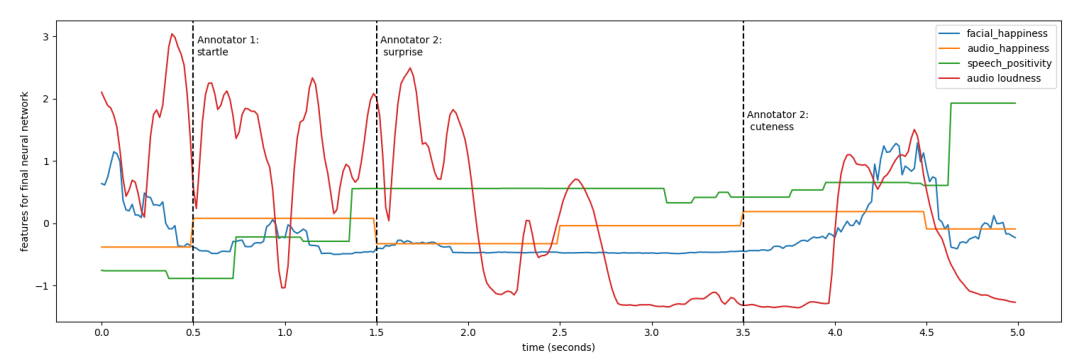 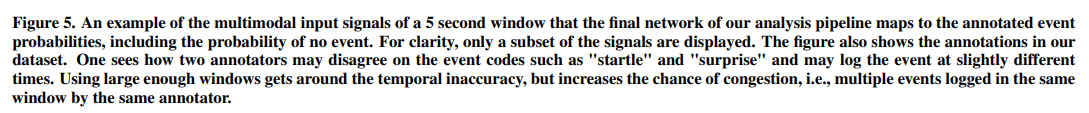 Evaluation & Discussion & Conclusion
Evaluation & Discussion & Conclusion
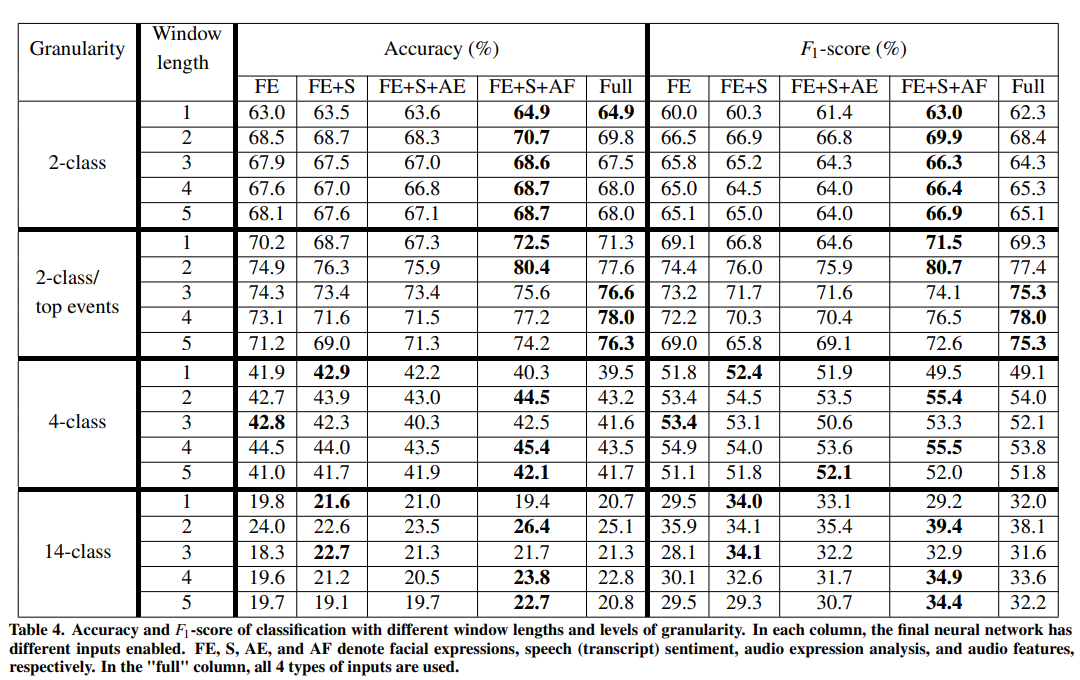 [Speaker Notes: F1-scores were calculated using class weights to reduce the class imbalance bias]
Questions?